■名入れ範囲
品番:L3632
COBスリムライト
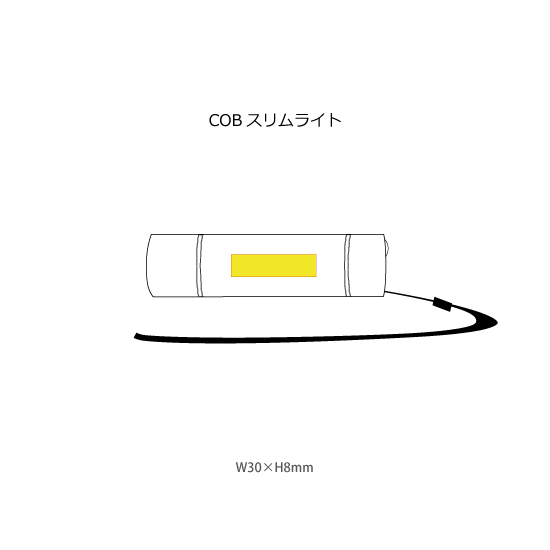 W30×H8mm
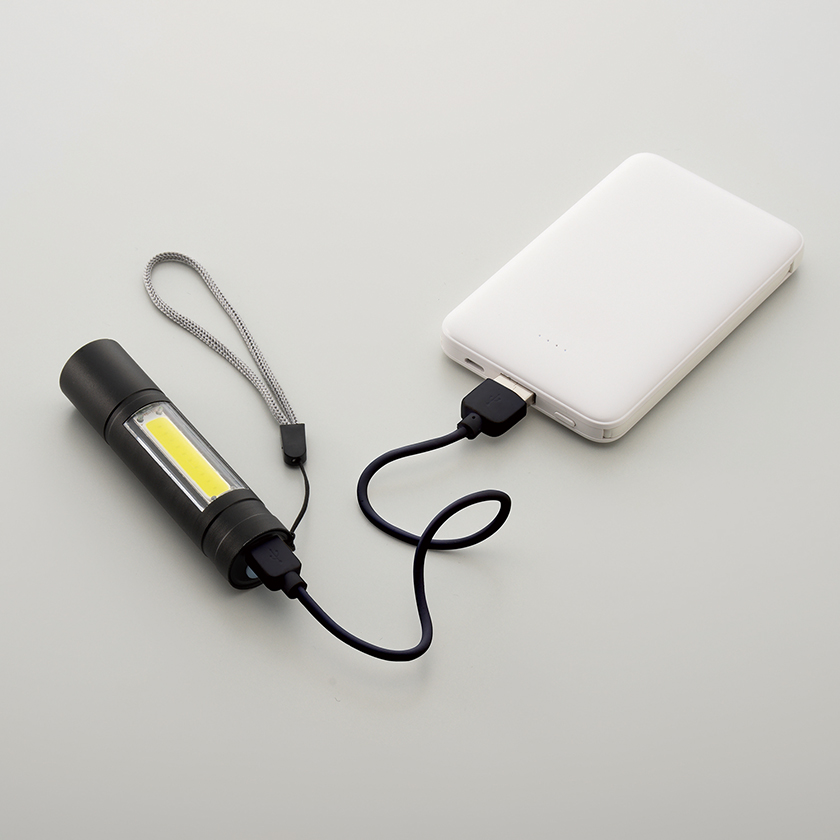 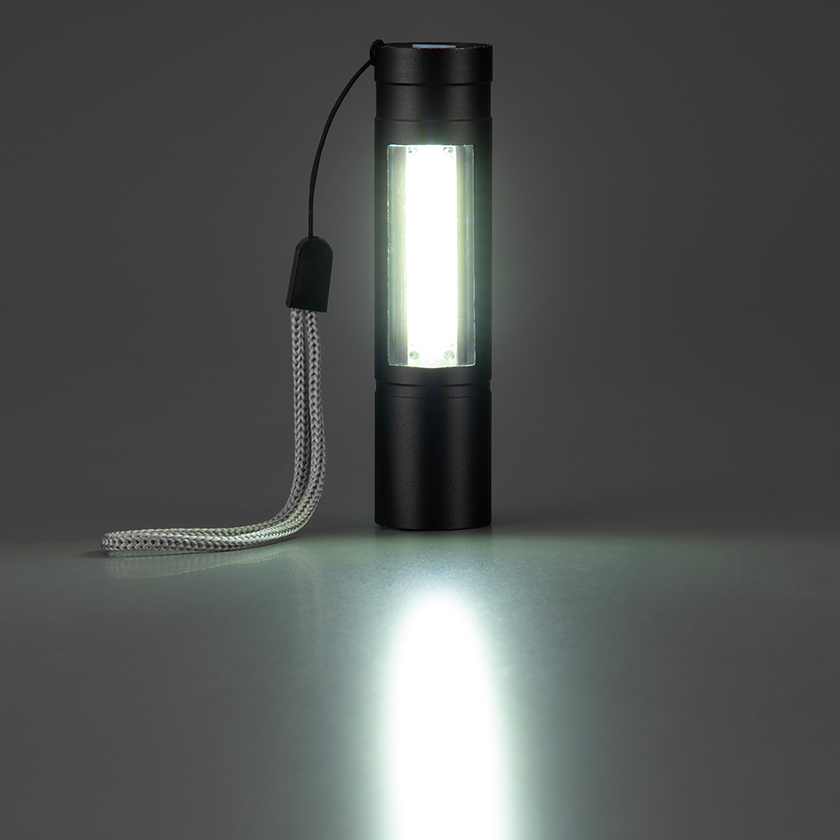 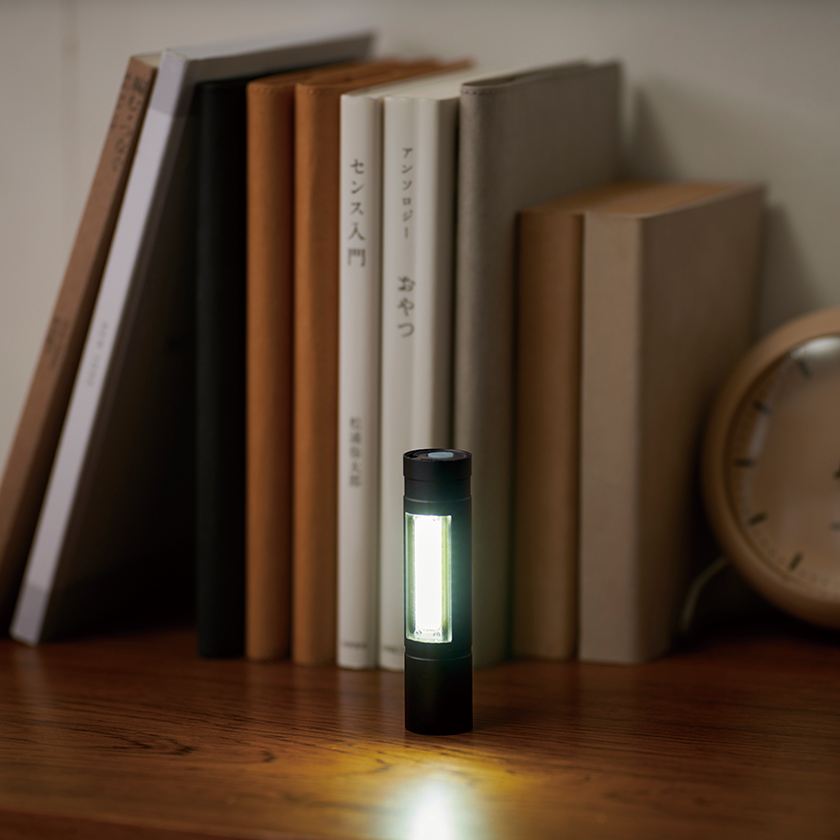 上代:\800(税込\880)
コンパクトでありながら強力発光
ランタンとしても使用できる充電式ハンディライト
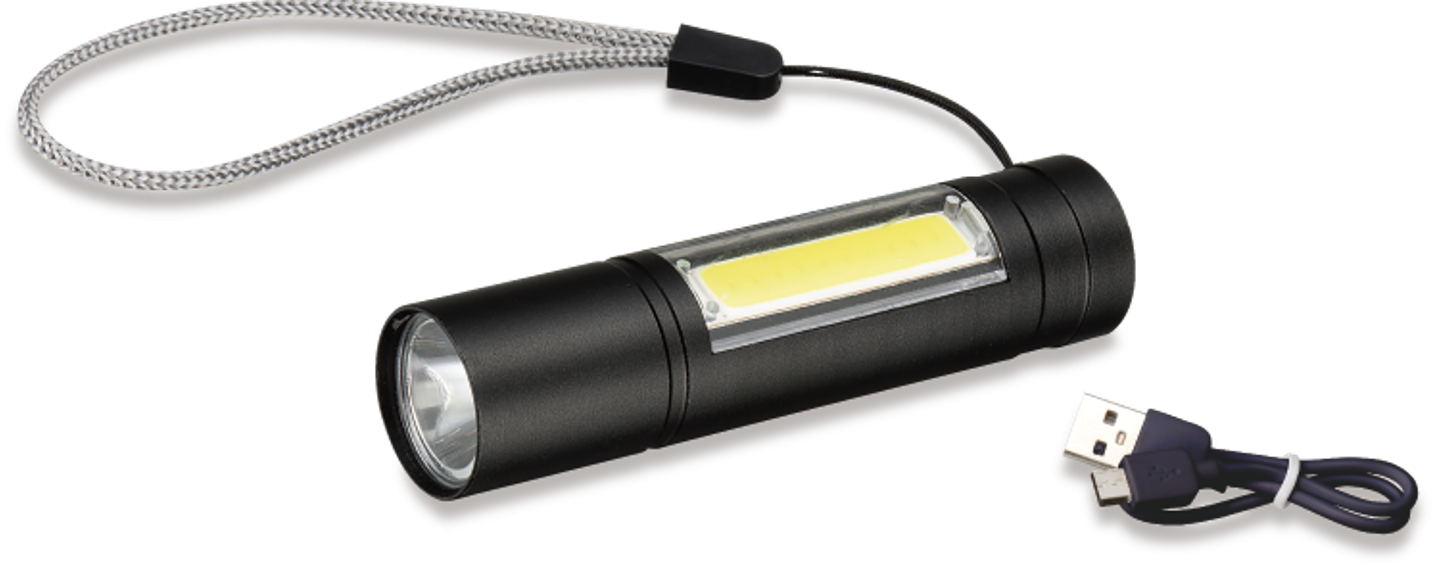 ■商品情報
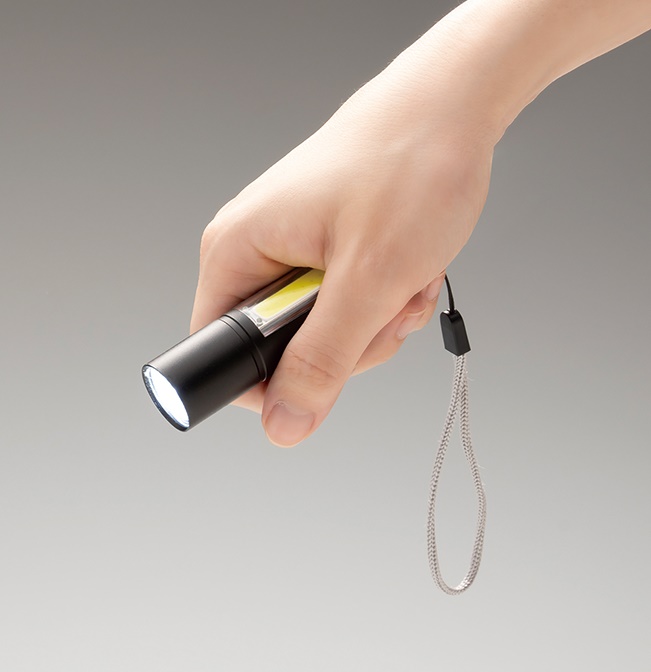 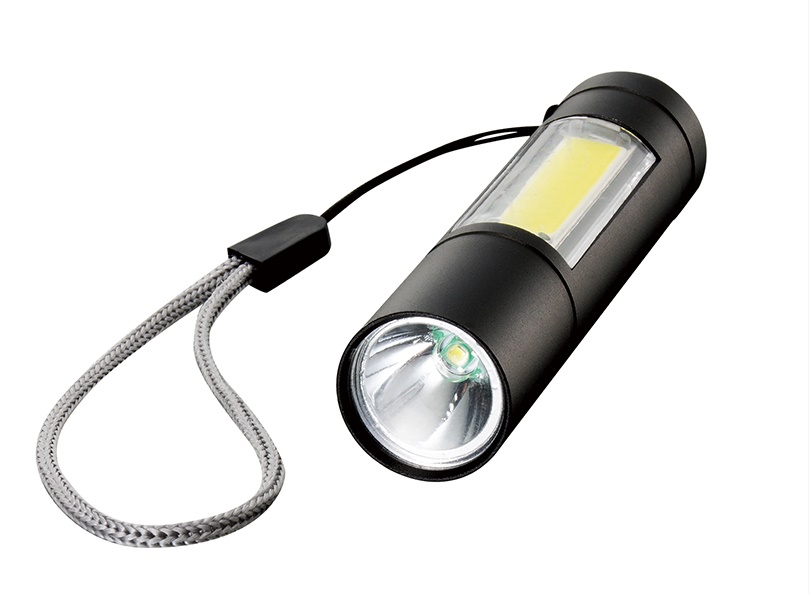 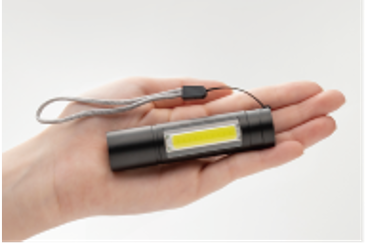 memo